1
VALEUR DE L’OLYMPISME AMITIÉ
Urugori rw’ubugenzi • Epervier
Objectif
Comprendre qu’il est essentiel d’accepter les différences de chacun   pour mieux vivre ensemble, et que la diversité est une richesse pour chacun d’entre nous.
15-30 joueurs
30 coupelles
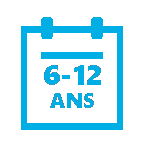 6-12 ans
3 jeux
de chasubles
Messages clés
Nous sommes tous différents, et c’est justement  ce  qui  nous  rend  unique. 
La diversité nous permet d’élargir nos connaissances, d’apprendre   sur soi en découvrant l’autre avec sa propre culture, ses propres idées.
L’amitié se nourrit de nos ressemblances et de nos différences.
10x25 mètres
45 min
JEU SANS THÈME
15
BUT DU JEU :
Les chasseurs doivent toucher le plus de joueurs et le plus rapidement possible. Les éperviers ne doivent pas se faire toucher par les chasseurs. Parmi les 3 équipes d’éperviers, l’équipe gagnante est celle qui a le plus de joueurs à la dernière manche du jeu.
Règles
Si un joueur sort des limites du terrain, il doit rejoindre la chaîne la plus proche de lui.
L’interception se fait d’une simple tape de la main sur le haut du corps, sans force.
N’importe quel joueur dans la chaîne a le droit de toucher un autre joueur (seulement avec les mains, pas de coup de pied), mais il est interdit de casser la chaine humaine (on ne peut lâcher la main de
son voisin).
Les joueurs des 3 équipes sont mélangés sur la ligne de départ.
CONSIGNES :
Il  s’agit  d’une  adaptation  du  jeu  de  l’épervier.  Répartissez  les  enfants  en 4  équipes,  et  désignez-en  une  qui  jouera  le  rôle  des  chasseurs.  Demandez aux chasseurs de choisir leur capitaine. Les chasseurs se positionnent dans la zone de jeu mais ne forment pas une chaîne : ils sont indépendants les uns des autres.
Les autres équipes attendent sur un côté du terrain de jeu. Lorsque le capitaine donne le signal, tous les joueurs partent en courant jusqu’à l’autre bout du terrain en essayant  de  ne  pas  se  faire  toucher  par  les  chasseurs.  Si  un  joueur  est touché, il  devient  chasseur et  forme  une  chaîne  humaine  avec  le  chasseur qui l’a touché en lui tenant la main. Si l’équipe de chasseurs est composée de 4 joueurs, 4 chaînes humaines vont se constituer. Les courses (allers et retours) s’enchainent au signal du capitaine, jusqu’à ce qu’une des équipes d’éperviers n’ait plus de joueurs en jeu. Les chasseurs doivent commencer chaque course au milieu du terrain.
Jouez 4 manches de 3 minutes de façon à ce que chaque équipe ait joué le rôle du chasseur.
Variables
Si c’est trop facile pour l’équipe de chasseurs, Commencer directement par des duos.
Changer la façon dont les joueurs doivent toucher les autres (à deux mains) ou la façon de relier
la chaîne (par les coudes, les mains sur les épaules, etc.).
Élargir le terrain.
Interdire aux chasseurs de reculer : ils ne peuvent que progresser, avancer.
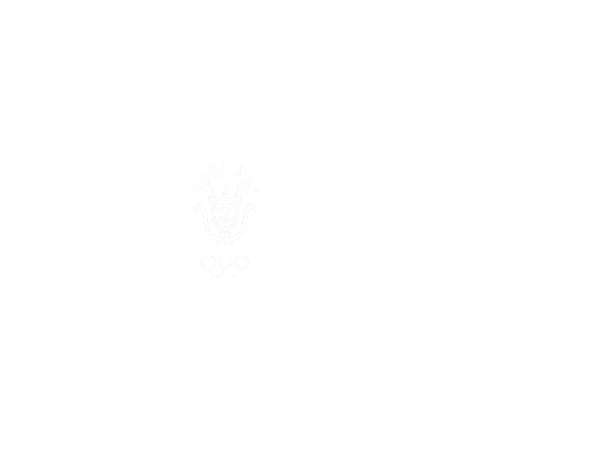 JEU AVEC THÈME
15
RÈGLES ET CONSIGNES :
C’est le même jeu, mais les 4 équipes représentent maintenant des lieux différents (quartier, colline, province, pays). Un chasseur représente « l’ami  » : lorsqu’il touche un joueur, il l’accepte dans sa chaîne de l’amitié. Pour commencer, désigner un joueur de chaque pays comme chasseur (= l’ami). Utilisez le nouveau vocabulaire pour décrire le jeu. Pour chaque manche, les règles du jeu vont varier. Ne dire les règles qu’aux « amis », sans les divulguer aux autres. Pour chaque manche, changer les « amis ».

La manche « EXCLUSIVITÉ » : Les « amis » peuvent uniquement toucher des joueurs issus de leur lieux (quartier, …). L’équipe gagnante est celle qui a constitué en premier sa chaîne de l’amitié, mais seuls les « amis » connaissent cet objectif : ils informent au fur et à mesure les nouveaux amis de la chaîne de l’objectif du jeu.

La manche « INTÉGRATION » : Les « amis » peuvent toucher les joueurs de 3 des 4 équipes dont la leur (chaque équipe intègre 2 des 3 autres équipes dans leur chaine). Un joueur touché intègre la chaîne de l’amitié, mais ne peut pas toucher d’autres joueur : l’«ami» est le seul à pouvoir attraper de nouveaux amis : cette règle est annoncée à tous les joueurs. Le lieu gagnant est celui qui a la chaîne la plus nombreuse à la fin de la manche.

La manche « INCLUSION » : Les « amis » sont en duos (donc 2 duos, 2 chaînes au départ, que vous constituez). Les «amis» peuvent toucher les joueurs de toutes les équipes. Un joueur touché est inclus dans la chaîne entre les 2 « amis », et peut également toucher de nouveaux amis (sans rompre la chaîne). Le duo gagnant est celui qui a le plus de joueurs dans sa chaîne.
DÉBAT
15
QUESTIONS :
Quelle manche avez-vous trouvé la plus intéressante : « exclusivité », «intégration » ou « inclusion » ? Pourquoi ?
POINTS CLÉS :
La  manche  « exclusivité »  est  assez  restreinte.  Tout  comme  dans  la  vie  réelle,  jouer avec uniquement les enfants qui nous ressemblent nous limite dans nos activités : on est moins nombreux et il y a moins de nouveautés dans le groupe, dans le jeu. La manche «intégration» est plus riche mais les joueurs intégrés dans la chaîne sont passifs et ne participent pas au jeu. La manche « inclusion » est encore plus riche. Tous les joueurs participent à la création de la chaîne. Il ne suffit pas d’intégrer de  nouveaux  amis  dans  un  groupe, mais  il  faut  aussi  les  inclure, permettre  à  chacun de trouver sa place et participer à la vie du groupe.
Dans la vie réelle, est-il difficile de se faire des  amis  qui  sont  différents  de  vous  ? Pourquoi ?
Tout le monde est différent d’une certaine façon, c’est précisément ce qui nous rend unique et qui nous enrichit au quotidien. Nous apprenons de la différence des autres. Il existe parfois des obstacles, des freins dans la vie réelle à se faire des amis qui sont différents (stéréotype, culture, barrière de la langue, …), qui complexifie la démarche.
Pourquoi est-il important de tisser des liens d’amitié avec ceux qui sont différents de nous ?
Surmonter ces obstacles, lutter contre les discriminations, accepter l’autre tel qu’il est, ne pourra que vous aidez à vous construire en tant qu’individu et citoyen. Participer à l’inclusion de tous, quelques soient leurs différences, dans votre cercle d’amis ou dans la communauté en général permettra de favoriser l’inclusion. Les discriminations diminueront car les personnes seront sensibilisées à l’intégration de tous et iront au-delà des préjugés et des stéréotypes pour cohabiter en paix.